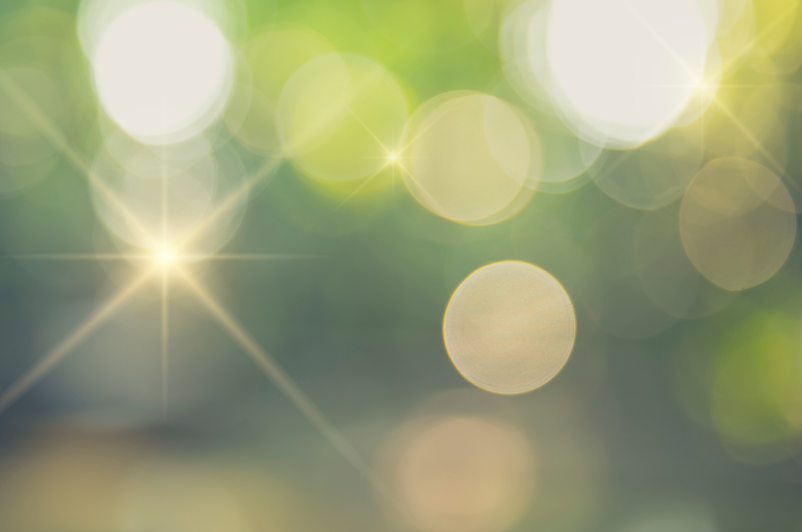 https://hello.joycecrawfordauthor.com/thank-you/
Christmas Discount
Christmas will be here before you know it.
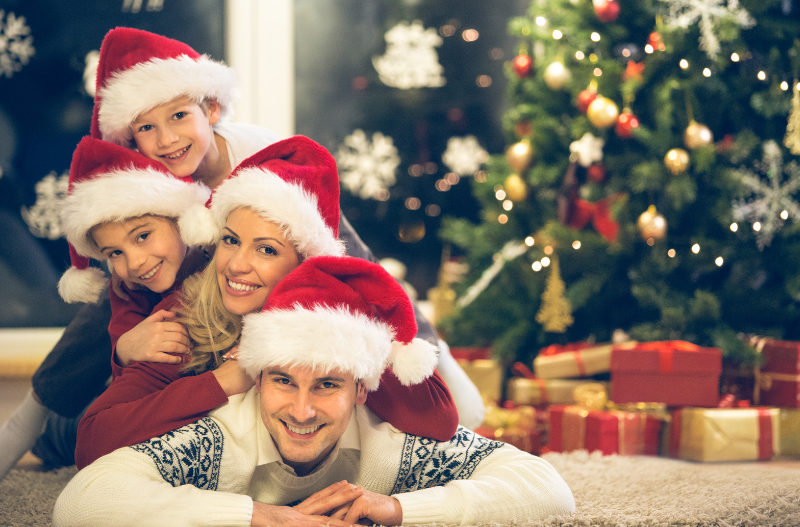 Have you started
your gift list yet?
Give the gift of reading
Faith-based books
Here are some gift ideas for the whole family.
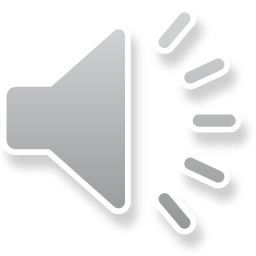 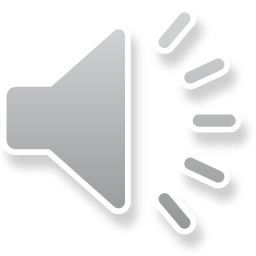